Infrared spectroscopy
ANAM MATEEN
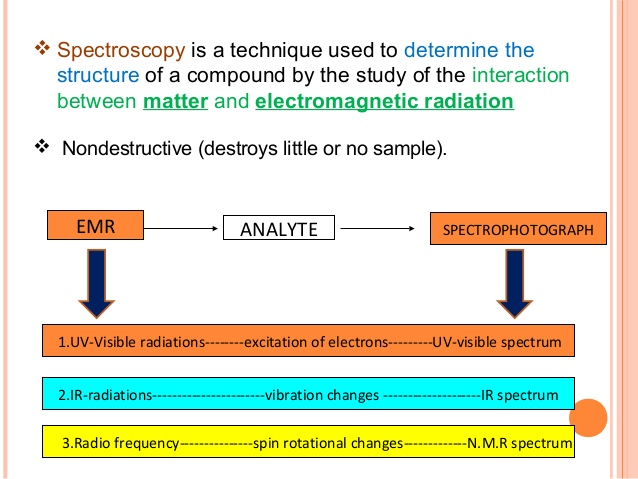 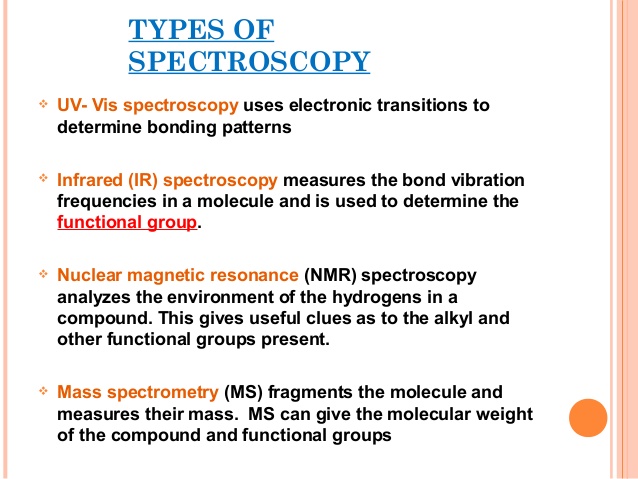 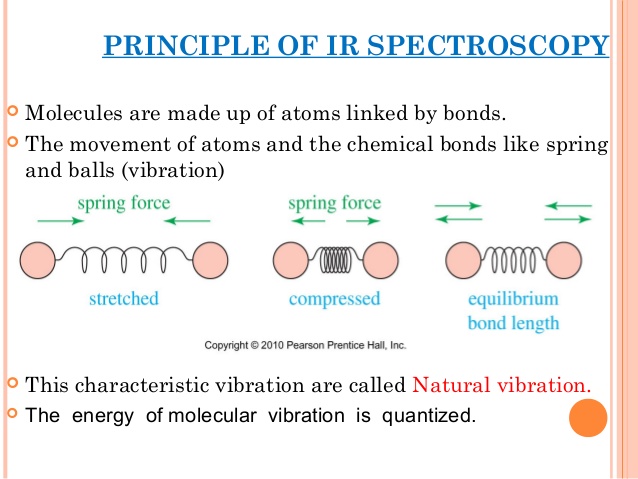 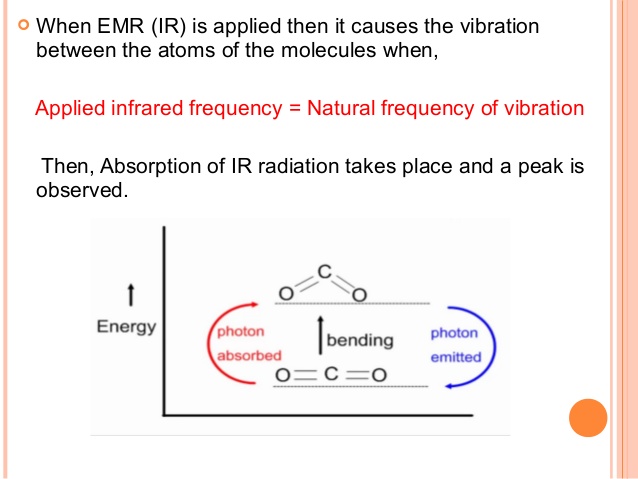 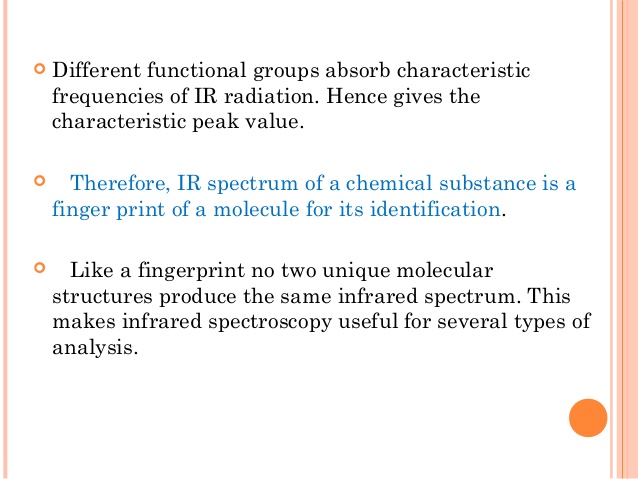 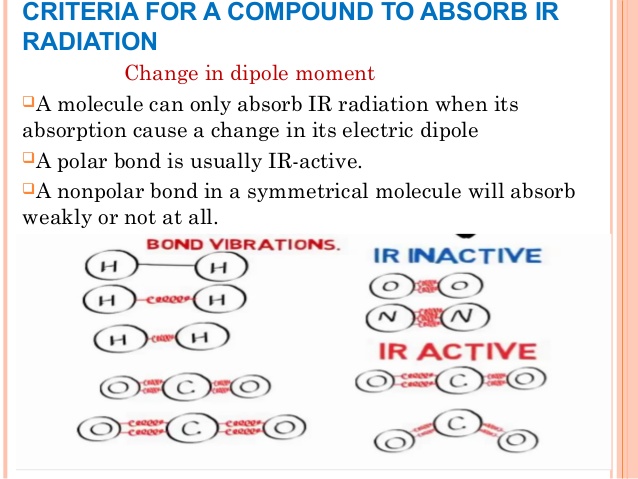 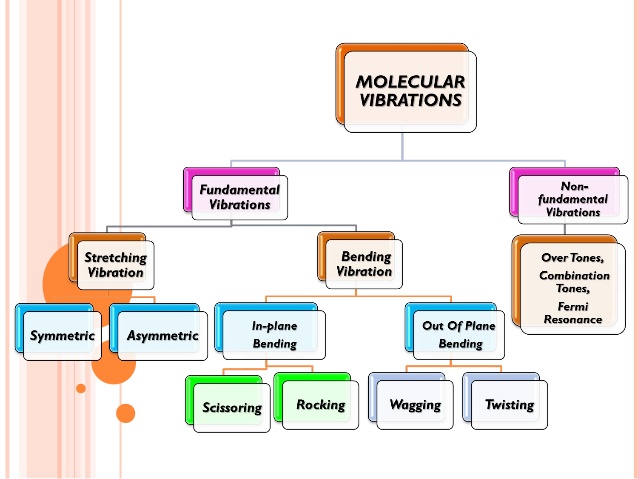 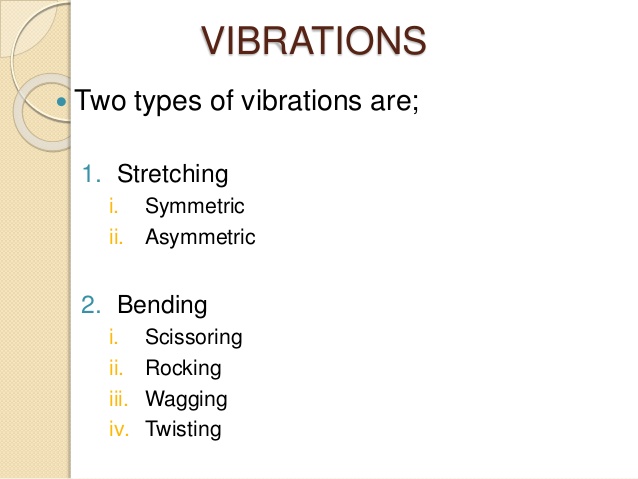 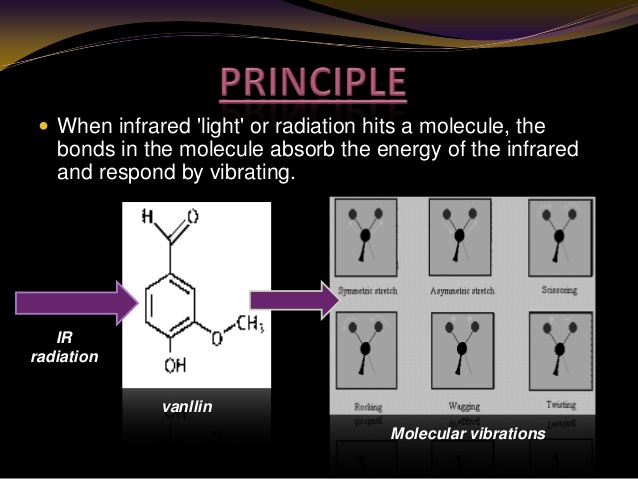 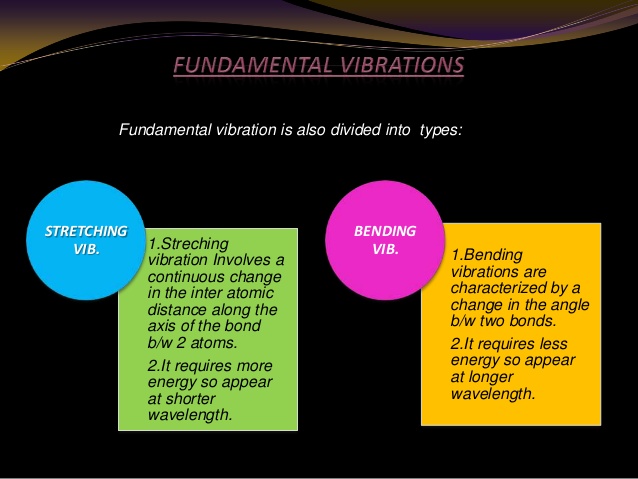 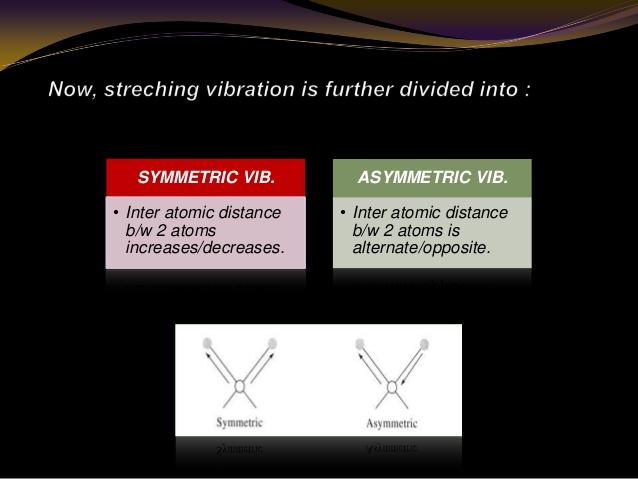 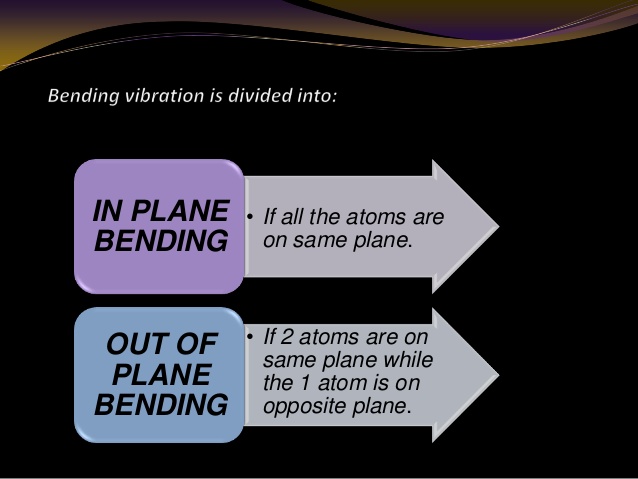 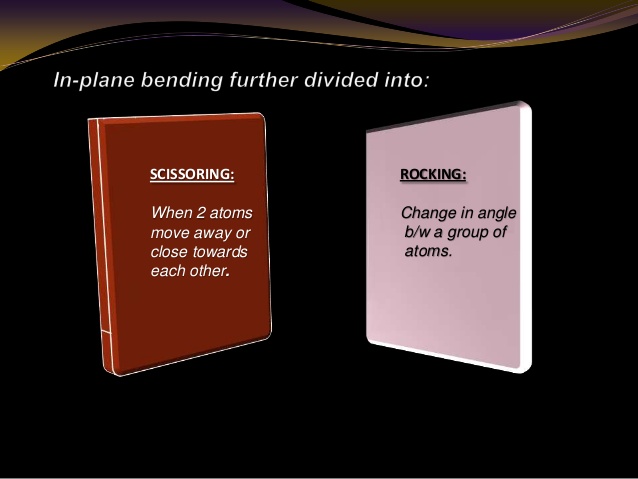 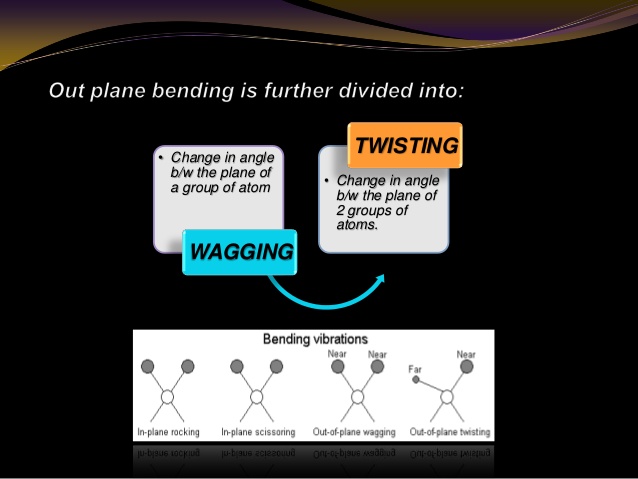 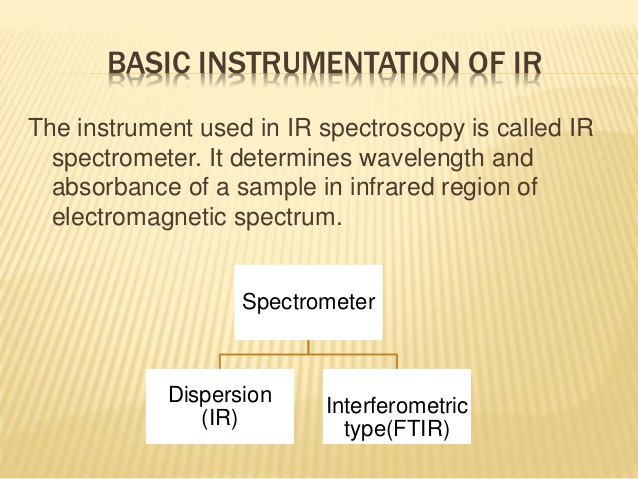 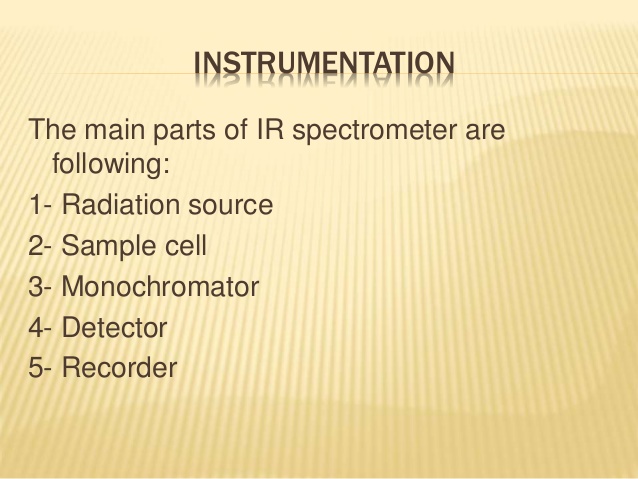 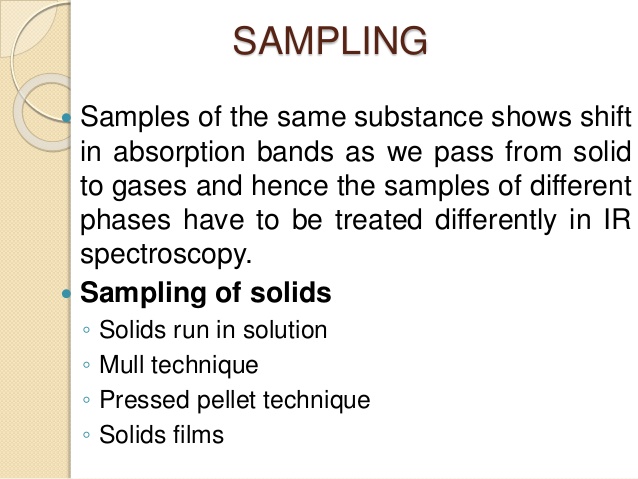 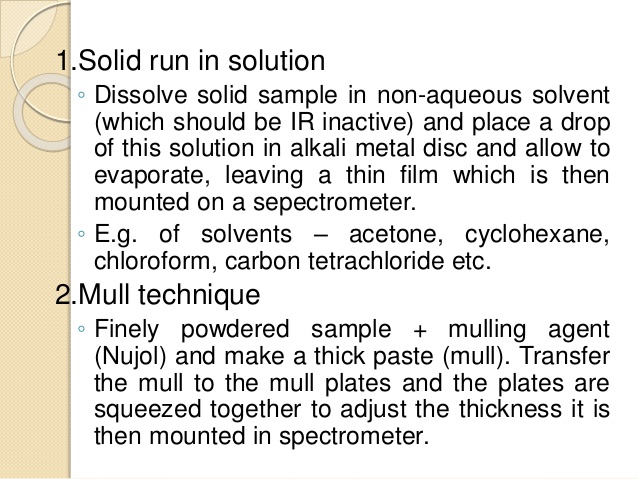 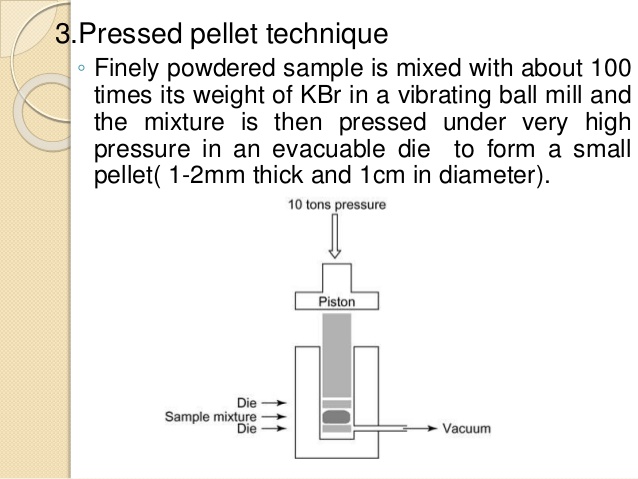 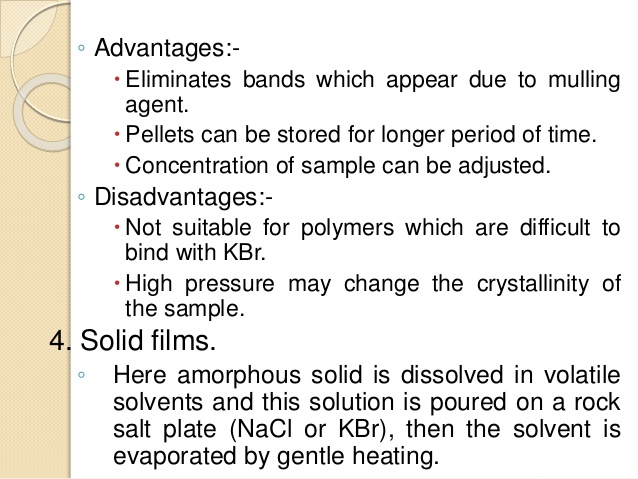 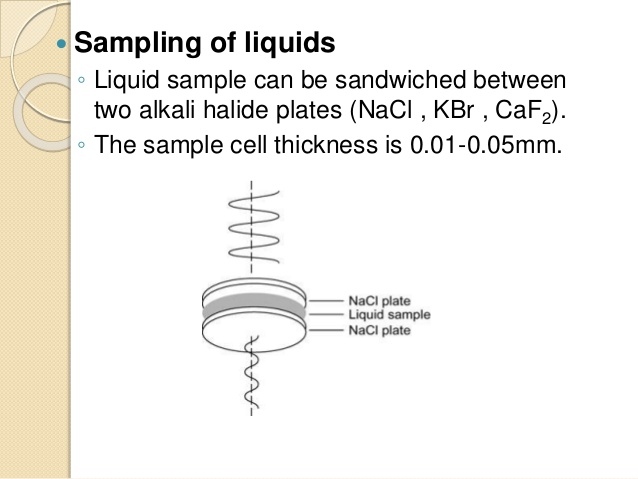 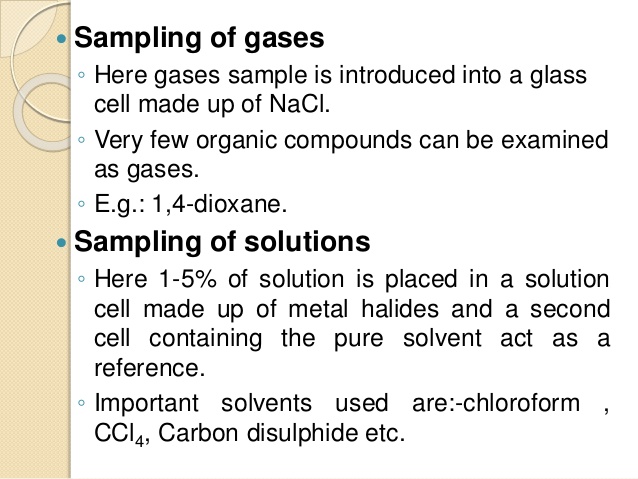 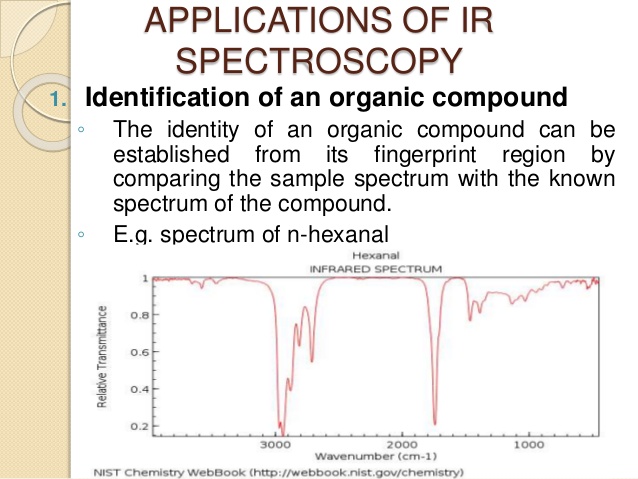 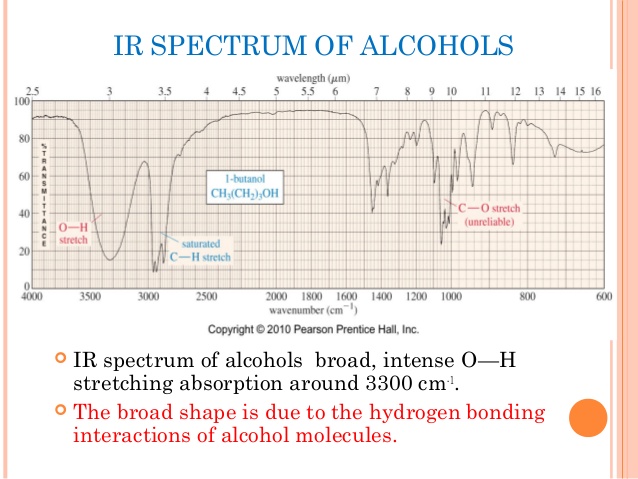 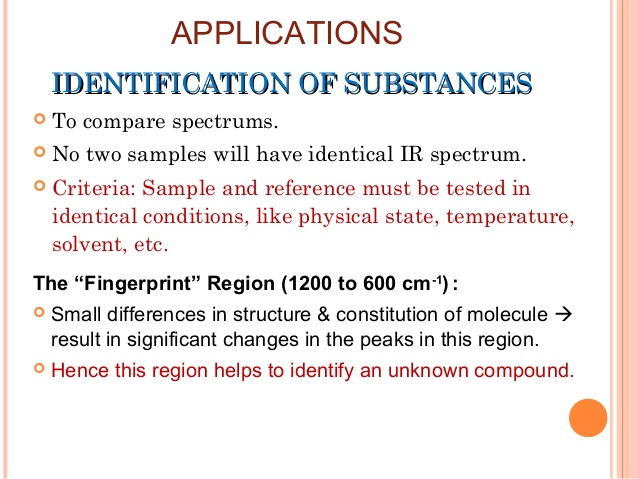 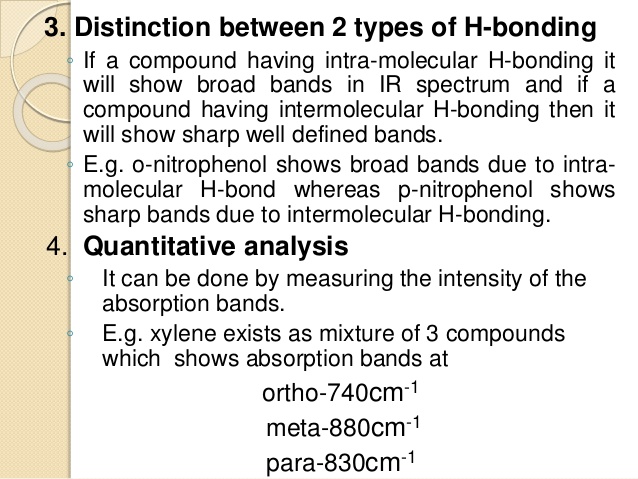 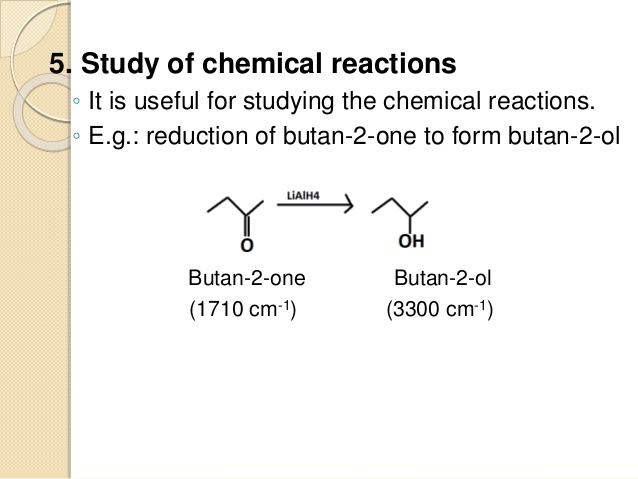 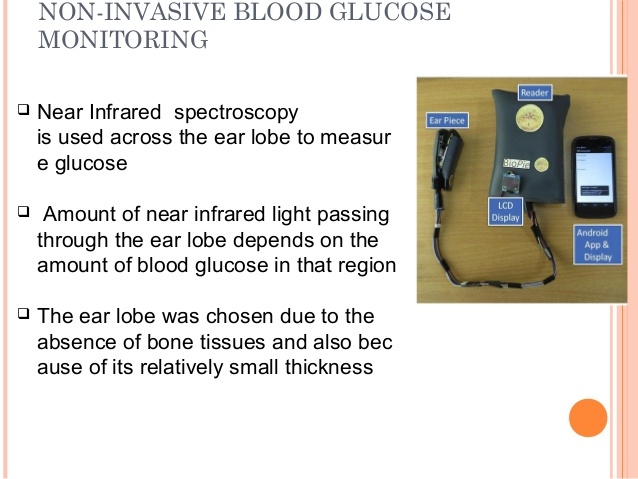 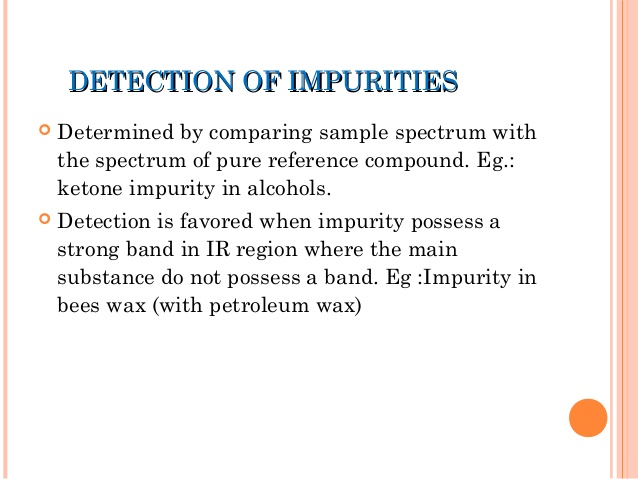 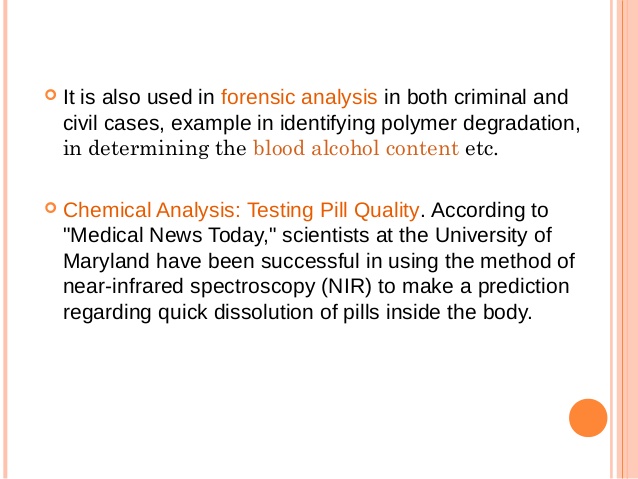 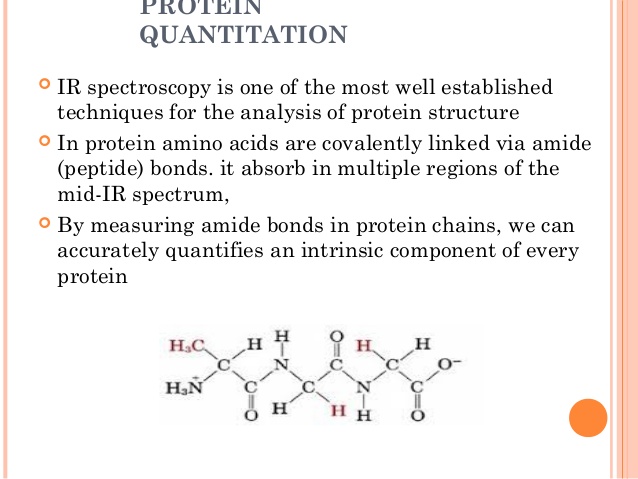 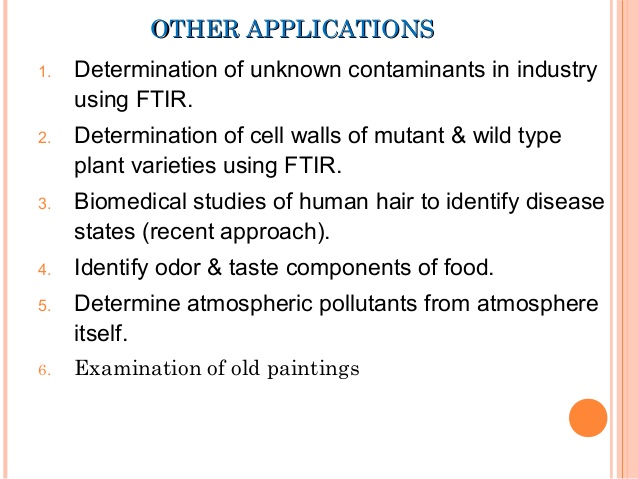